Na všech snímcích nastavte libovolný přechod
Domácí zvířata
Na obrázek nastavte libovolnou animaci
Kráva
je domestikovaný sudokopytnatý savec celosvětově chovaný pro hospodářský užitek
Samec: Býk
Samice: Kráva
Mládě: Tele
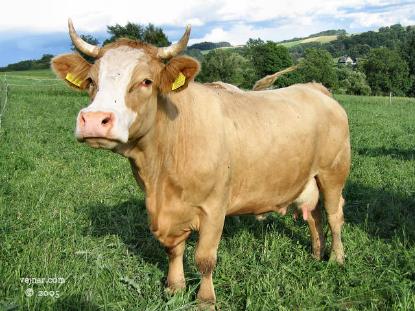 Nastavte animacepostupně na kliknutí myši budou nabíhat (tři zelené animace)NadpisTextObrázek
Koza
je domestikovaná z několik druhů divých koz
Samec: Kozel
Samice: Koza
Mládě: Kůzle
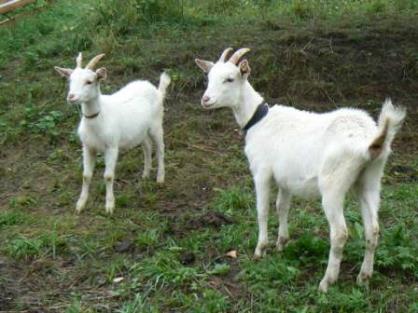 Nastavte animacepostupně po předchozím budou nabíhat (tři zelené animace)NadpisTextObrázek
Ovce
je malým domestikovaným přežvýkavcem
Samec: Beran
Samice: Ovce
Mládě: Jehně
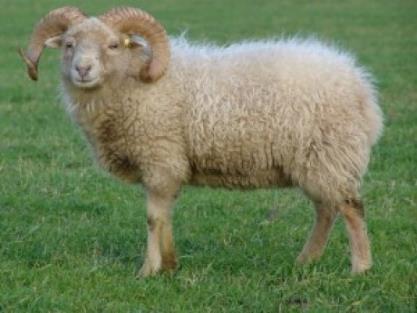 Nastavte animacepostupně po kliknutí myši bude odcházet (tři červené animace)NadpisTextObrázek
Prase
je domestikovaný savec
Samec: Kanec
Samice: Prasnice
Mládě: Sele
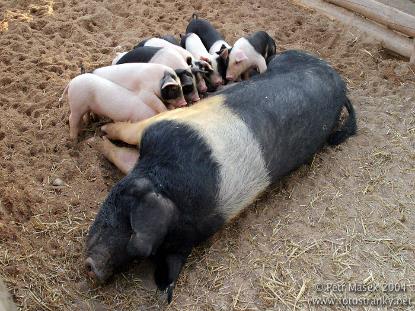 Nastavte animacepostupně po kliknutí myši  obrázek (postupně zelená, žlutá červená animace)naběhneupozorní na sebeodejde
Kůň
je domestikované zvíře patřící mezi lichokopytníky
Samec: Hřebec
Samice: Klisna
Mládě: Hříbě
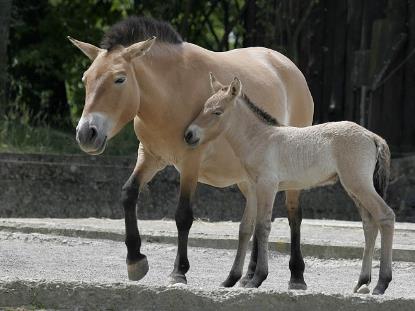 Nastavte animacepostupně na kliknutí myši budou nabíhat (tři zelené a tři červené animace)nadpistextobrázek
Poté odejdeobrázektextnadpis
Králík
je domestikovaná forma evropského králíka divokého
Samec: Králík
Samice: Králice
Mládě: Králíče
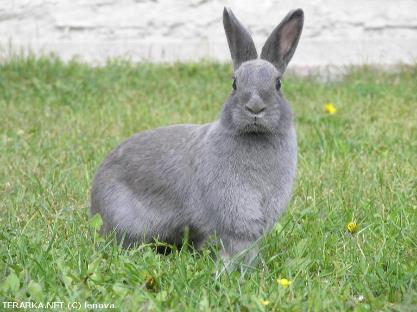 Nastavte animacePři kliknutí na fotku, fotografie odejde (červená animace)
Při kliknutí kamkoliv jinam se přejde na další snímek(aktivační událost)
Slepice
je domestikovaný pták
Samec: Kohout
Samice: Slepice
Mládě: Kuře
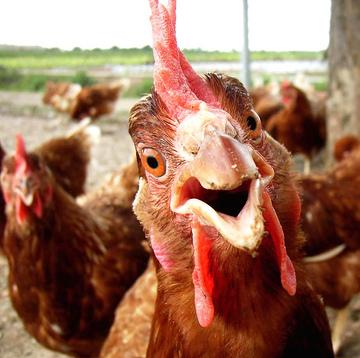 Nastavte animaceVložte libovolný obrazec a nastavte, aby obrázek na sebe upozornil pouze při kliknutí na tento obrazec(aktivační událost)
Husa
je domestikovaná forma husy velké
Samec: Houser
Samice: Husa
Mládě: House
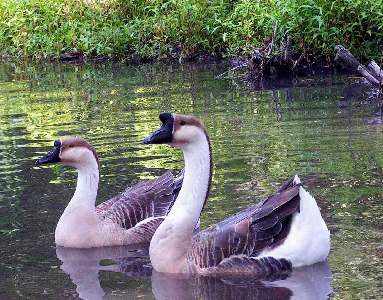 A to je vše
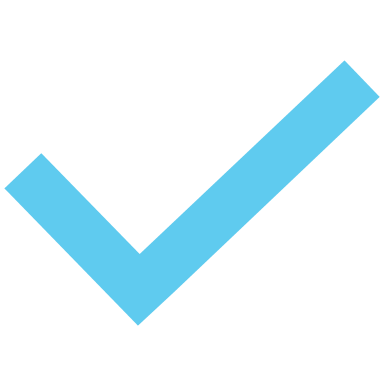